UNIT 5: MANAGEMENT ACCOUNTING
Unit Code: H/508/0489
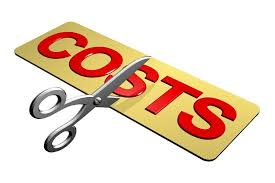 1
UNIT 5: MANAGEMENT ACCOUNTING
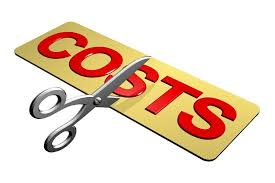 LO 3 Explain the use of planning tools used in management accounting.
2
UNIT 5: MANAGEMENT ACCOUNTING
M3: Analyse the use of different planning tools and their application for preparing and forecasting budgets.
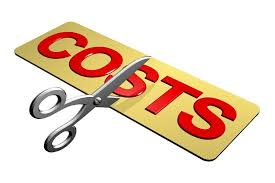 3
ACTUAL COSTING
Actual costing is the recording of product costs based on the following factors:

Actual cost of materials
Actual cost of labor
Actual overhead costs incurred, allocated using the actual quantity of the allocation base experienced during the reporting period.

Thus, the key point in an actual costing system is that it only uses actual costs incurred and allocation bases experienced; it does not incorporate any budgeted amounts or standards.
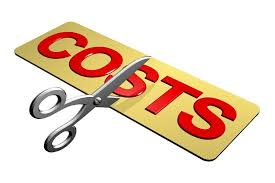 4
ACTUAL COSTING
However, it can take longer to formulate a valuation for ending inventory and the cost of goods sold, since all actual costs must be compiled and allocated.

A similar costing system is normal costing, where the key difference is the use of a budgeted amount of overhead. Actual costing will result in a greater fluctuation in overhead allocations, since it is based on short-term costs that can unexpectedly spike or dip in size. Normal costing results in less fluctuation in overhead allocations, since it is based on long-term expectations for overhead costs.
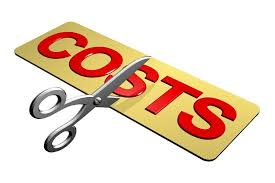 5
ACTUAL COSTING
A company having relatively stable production volumes from month to month will have few problems with actual costing. However, one that experiences continual variation in its production volumes, and especially one that regularly faces questions from its investors may be better off using normal costing, since that method offers greater stability in reported costs.
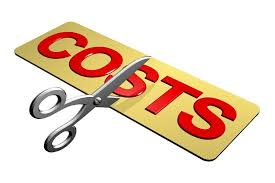 6
NORMAL COSTING
Normal costing is a method of costing that is used in the derivation of cost. The components used for the normal costing to derive the cost are actual costs of material, actual costs of labour and standard overhead rate that are used for allocation purpose.
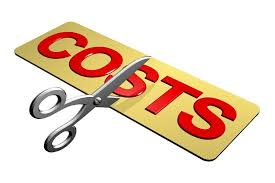 7
NORMAL COSTING
Since the normal costing makes use of standard overhead rates instead of actual overhead rates, this method is used in determining the product costs where there is no sudden increase in the costs. This method of normal costing is also generally accepted, and it is allowed to derive the cost of product using this technique under GAAP and IFRS.
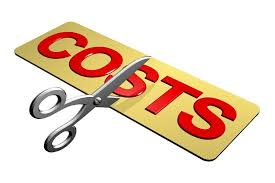 8
STANDARD COSTING SYSTEMS
A standard costing system initially records the cost of production at standard. Units of inventory flow through the inventory accounts (from work-in-process to finished goods to cost of goods sold) at their per-unit standard cost. When actual costs become known, adjusting entries are made that restate each account balance from standard to actual 
(or to approximate such a restatement).
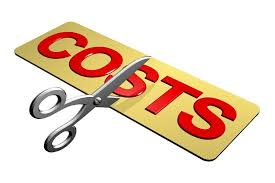 9
STANDARD COSTING SYSTEMS
The components of this adjusting entry provide information about the company’s performance for the period, particularly with regard to production efficiency and cost control.
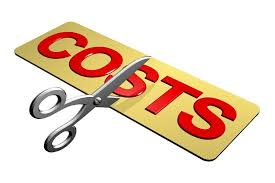 10
STANDARD COSTING SYSTEMS
There are several reasons for using a standard costing system:
 Cost Control: The most frequent reason cited by companies for using standard costing systems is cost control.
Smooth out short-term fluctuations in direct costs.
When actual overhead rates are used, production volume of each product affects the reported costs of all other products.
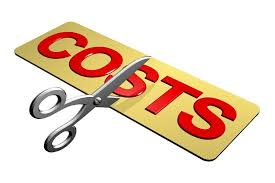 11
STANDARD COSTING SYSTEMS
Costing systems that use budgeted data are economical: Accounting systems should satisfy a cost-benefit test standard costing systems provide highly reliable information, and the additional cost of operating an actual costing system is not warranted.
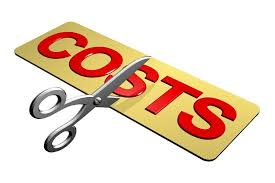 12
STANDARD COSTING SYSTEMS
Summary of Actual Costing, Normal Costing and Standard Costing:
The following table summarizes and compares three commonly-used costing systems.
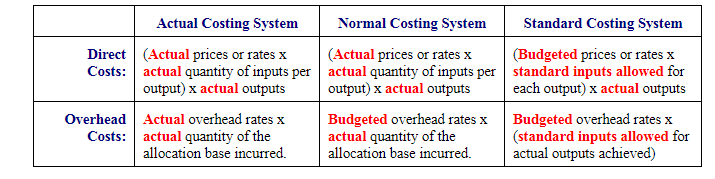 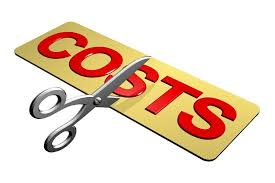 13
JOB COSTING
Job costing is the process of assigning costs to custom products or services. Direct materials and direct labor are traced to individual jobs, and production overhead is allocated.
Manufacturers that use job costing include aircraft builders, custom motorcycle and automobile manufacturers, and custom designed jewelers, among others.
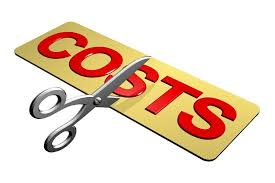 14
JOB COSTING
Job costing is also frequently used in service industry organizations such as hospitals, accounting firms, and repair shops. We first learn about job costing in a manufacturing setting.
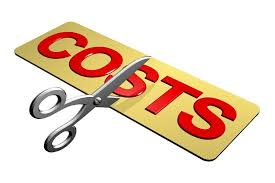 15
JOB COSTING
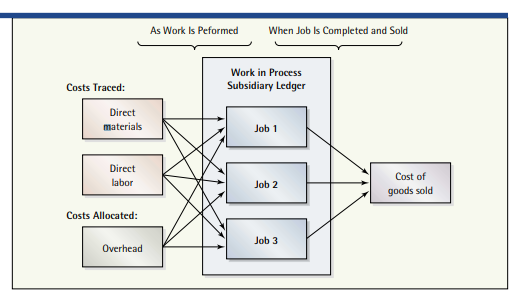 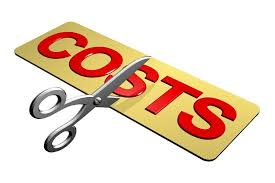 16
PROCESS COSTING
Process costing is a method of costing used mainly in manufacturing where units are continuously mass-produced through one or more processes. Examples of this include the manufacture of erasers, chemicals or processed food.
In process costing it is the process that is costed (unlike job costing where each job is costed separately). 
The method used is to take the total cost of the process and average it over the units of production.
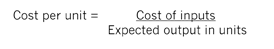 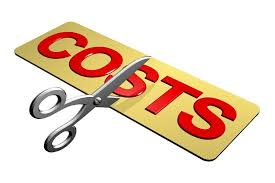 17
PROCESS COSTING
When goods or services are uniform and are mass-produced, tracing product costs to individual units is generally inefficient, if not impossible. For example, it would be impractical to trace the cost of food ingredients to a single box of breakfast cereal that is mass-produced. Process costing allocates both direct and overhead costs to continuous-flow processing lines.
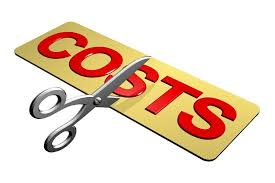 18
BATCH COSTING
Batch costing is a form of specific order costing. It is very similar to job costing.

Within each batch are a number of identical units but each batch will be different.
Each batch is a separately identifiable cost unit which is given a batch number in the same way that each job is given a job number.
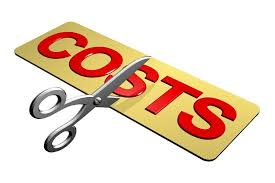 19
BATCH COSTING
Costs can then be identified against each batch number. For example materials requisitions will be coded to a batch number to ensure that the cost of materials used is charged to the correct batch.
When the batch is completed the unit cost of individual items in the batch is found by dividing the total batch cost by the number of items in the batch.
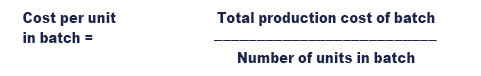 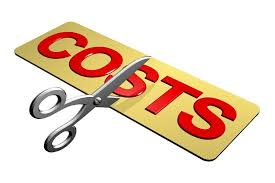 20
BATCH COSTING
Batch costing is very common in the engineering component industry, footwear and clothing manufacturing industries.
The selling prices of batches are calculated in the same ways as the selling prices of jobs, i.e. by adding a profit to the cost of the batch.
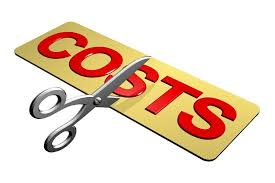 21
CONTRACT COSTING
Contract costing, also known as terminal costing, is a variant of job costing. Contract means a big job in which work is done at site and not
in factory premises. The cost of each contract is ascertained. Thus in this method of costing, each contract is a cost unit and an account is opened
for each contract in the books of contractor to ascertain profit/loss thereon.
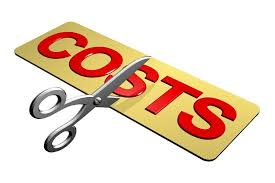 22
CONTRACT COSTING
Contract costing usually shows the following features: .
1. Contracts are generally of large size and, therefore, a contractor usually carries out a small number of contracts at a particular point of time.
2. A contract generally takes more than one year to complete,
3. Work on contracts is carried out at the site of contracts and not in factory premises.
4. Each contract undertaken is treated as a cost unit.
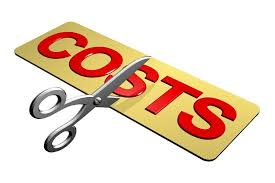 23
CONTRACT COSTING
5. A separate contract account is prepared for each contract in the books of contractor to ascertain profit or loss on each contract.
6. Most of the materials are specially purchased for each contract. These will, therefore, be charged direct from the supplier’s invoices. Any materials drawn from the store are charged to contract on the basis of material requisition notes.
7. Nearly all labour cost will be direct.
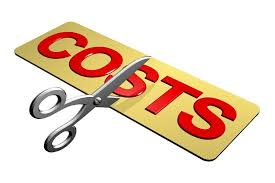 24
CONTRACT COSTING
8. Most expenses (e.g., electricity, telephone, insurance, etc.) are also direct.
9. Specialist subcontractors may be employed for say, electrical fittings, welding work,glass work, etc.
10. Plant and equipment may be purchased for the contract or may be hired for the duration of the contract.
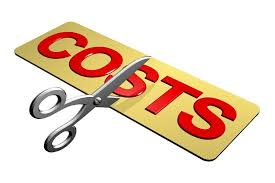 25
CONTRACT COSTING
11. Payments by the customer (contractee) are made at various stages of completion of the contract based on architect’s certificate for the completed stage. An amount, known as retention money, is withheld by the contractee as per agreed terms.
12. Penalties may be incurred by the contractor for failing to complete the work within the agreed period.
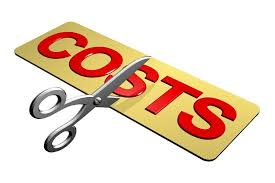 26
APPLYING PEST
PEST Analysis is a simple and widely used tool that helps you analyze the Political, Economic, Socio-Cultural, and Technological changes in your business environment. This helps you understand the "big picture" forces of change that you're exposed to, and, from this, take advantage of the opportunities that they present.
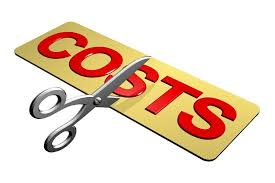 27
APPLYING PEST
In this the video, below, we'll look at how you can use PEST Analysis to understand and adapt to your future business environment.

Video link: https://youtu.be/UYQItP5_1AQ
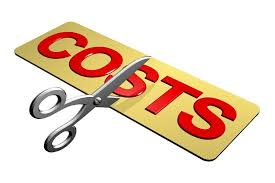 28
SWOT
SWOT analysis is a framework used to evaluate a company's competitive position and to develop strategic planning. SWOT stands for strengths, weaknesses, opportunities and threats. SWOT analysis assesses internal and external factors, as well as current and future potential.
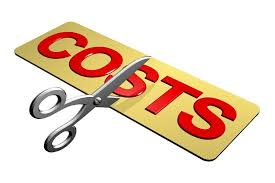 29
SWOT
A SWOT analysis is designed to facilitate a realistic, fact-based, data-driven look at the strengths and weaknesses of an organization, its initiatives or an industry. The organization needs to keep the analysis accurate by avoiding pre-conceived beliefs or gray areas and and instead focusing on real-life contexts. Companies should use it as a guide and not necessarily as a prescription.
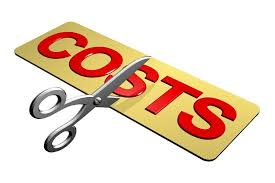 30
SWOT
A SWOT analysis is designed to facilitate a realistic, fact-based, data-driven look at the strengths and weaknesses of an organization, its initiatives or an industry. The organization needs to keep the analysis accurate by avoiding pre-conceived beliefs or gray areas and and instead focusing on real-life contexts.
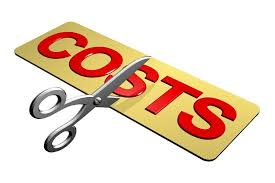 31
SWOT
In this the video, below, we'll look at how you can use SWOT to use in the planning process.

https://www.bing.com/videos/search?q=swot+analysis&&view=detail&mid=595C35081EC86708D0DC595C35081EC86708D0DC&&FORM=VRDGAR
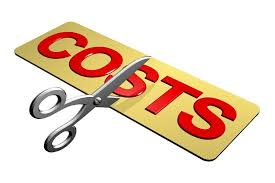 32
BALANCE SCORECARD
The balanced scorecard (BSC) is a strategic planning and management system that organizations use to:
Communicate what they are trying to accomplish.
Align the day-to-day work that everyone is doing with strategy.
Prioritize projects, products, and services.
Measure and monitor progress towards strategic targets.
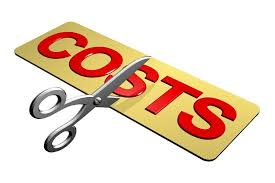 33
BALANCE SCORECARD
The system connects the dots between big picture strategy elements such as mission (our purpose), vision (what we aspire for), core values (what we believe in), strategic focus areas (themes, results and/or goals) and the more operational elements such as objectives (continuous improvement activities), measures (or key performance indicators, or KPIs, which track strategic performance), targets (our desired level of performance), and initiatives (projects that help you reach your targets).
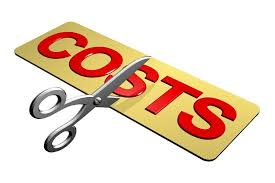 34
BALANCE SCORECARD
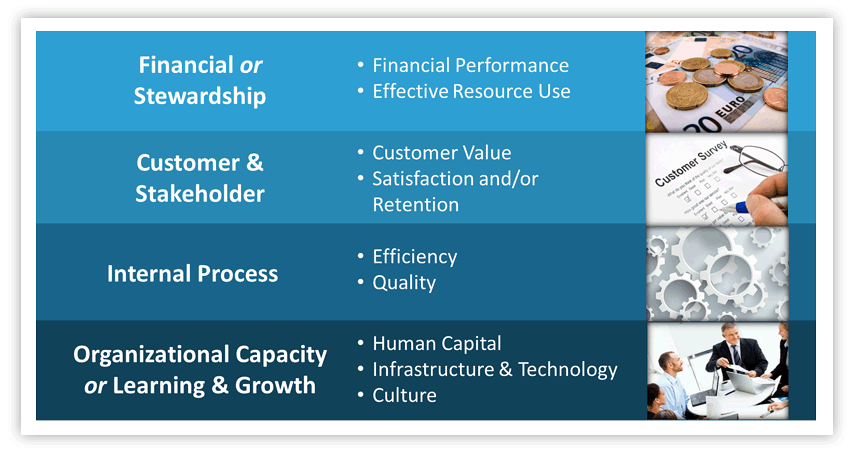 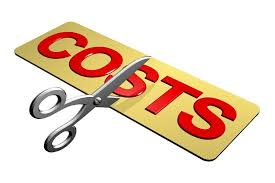 35
PORTER FIVE FORCES
Porter's Five Forces is a simple framework for assessing and evaluating the competitive strength and position of a business organisation.
This theory is based on the concept that there are five forces that determine the competitive intensity and attractiveness of a market. Porter’s five forces help to identify where power lies in a business situation.
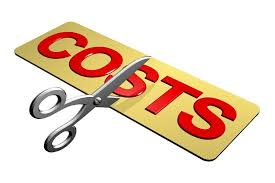 36
PORTER FIVE FORCES
This is useful both in understanding the strength of an organisation’s current competitive position, and the strength of a position that an organisation may look to move into.
Strategic analysts often use Porter’s five forces to understand whether new products or services are potentially profitable.
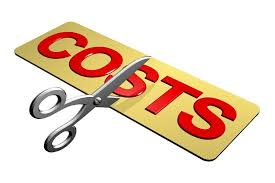 37
PORTER FIVE FORCES
In this the video, below, we'll look at how you can use PORTER FIVE FORCES can be the planning process.


https://www.investopedia.com/terms/p/porter.asp
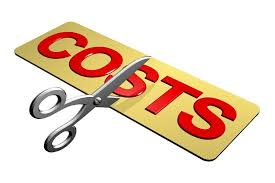 38
REFERENCES
Bragg, S. and Bragg, S. (2019). Actual costing. [online] AccountingTools. Available at: https://www.accountingtools.com/articles/what-is-actual-costing.html [Accessed 8 Mar. 2019].

Caplan, Dennis, "Management Accounting Concepts and Techniques" (2006). Accounting and Law Faculty Books. 1.

 Wiley.com. (2019). [online] Available at: https://www.wiley.com/college/sc/eldenburg/chap5.pdf [Accessed 8 Mar. 2019].

https://www.accaglobal.com, A. (2019). Process costing | Student Accountant magazine archive | Publications | Students | ACCA | ACCA Global. [online] Accaglobal.com. Available at: https://www.accaglobal.com/gb/en/student/exam-support-resources/fundamentals-exams-study-resources/f2/technical-articles/process-costing.html [Accessed 9 Mar. 2019].
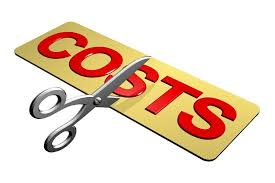 39
REFERENCES
Kfknowledgebank.kaplan.co.uk. (2019). [online] Available at: http://kfknowledgebank.kaplan.co.uk/KFKB/Wiki%20Pages/Batch%20Costing.aspx [Accessed 12 Mar. 2019].

Arora, M. and Mishra, R. (2016). ADVANCED COSTING AND AUDITING. 1st ed. New Delhi : Himalaya Publishing House Pvt. Ltd.,

Mindtools.com. (2019). PEST AnalysisIdentifying Big Picture Opportunities and Threats. [online] Available at: https://www.mindtools.com/pages/article/newTMC_09.htm [Accessed 12 Mar. 2019].

Balancedscorecard.org. (2019). What is the Balanced Scorecard?. [online] Available at: https://www.balancedscorecard.org/BSC-Basics/About-the-Balanced-Scorecard [Accessed 12 Mar. 2019].
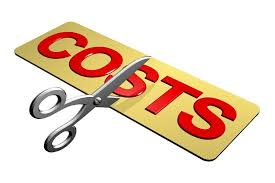 40
REFERENCES
Kfknowledgebank.kaplan.co.uk. (2019). [online] Available at: http://kfknowledgebank.kaplan.co.uk/KFKB/Wiki%20Pages/Batch%20Costing.aspx [Accessed 12 Mar. 2019].

Arora, M. and Mishra, R. (2016). ADVANCED COSTING AND AUDITING. 1st ed. New Delhi : Himalaya Publishing House Pvt. Ltd.,

Mindtools.com. (2019). PEST AnalysisIdentifying Big Picture Opportunities and Threats. [online] Available at: https://www.mindtools.com/pages/article/newTMC_09.htm [Accessed 12 Mar. 2019].

Balancedscorecard.org. (2019). What is the Balanced Scorecard?. [online] Available at: https://www.balancedscorecard.org/BSC-Basics/About-the-Balanced-Scorecard [Accessed 12 Mar. 2019].
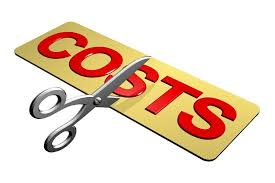 41
REFERENCES
Investopedia. (2019). Strength, Weakness, Opportunity, and Threat (SWOT) Analysis. [online] Available at: https://www.investopedia.com/terms/s/swot.asp [Accessed 12 Mar. 2019].

CGMA. (2019). Porter’s Five Forces of Competitive Position Analysis. [online] Available at: https://www.cgma.org/resources/tools/essential-tools/porters-five-forces.html [Accessed 12 Mar. 2019].
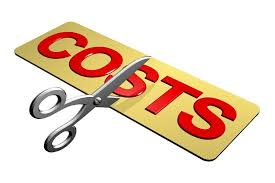 42